Kapitel 8 Alla marknader sammantagna: AS–AD-modellen
Denna föreläsning:
Gifta ihop alla marknader vi diskuterat.
Vad bestämmer priser och produktion (samt arbetslöshet, ränta och löner) på kort och medellång sikt.
Liksom i tidigare kapitel bortser vi först från export och import.
K8: sid. 1
Aggregerat Utbud
Uppgift 1 idag är att härleda AS-kurvan som visar aggregerat utbud.  Denna beskriver sambandet mellan produktion (BNP) och priser och vi kommer att härleda den från pris och lönesättningen. 
Kom ihåg från förra kapitlet att lönebildning och prissättning beskrevs på följande sätt:
Genom att använda dessa, samt sambandet mellan produktion och arbetslöshet, som vi diskuterade i förra kapitlet, kan vi härleda ett samband mellan produktionen (BNP) och prisnivå
K8: sid. 2
Härledning av AS – kurvan
Steg 1:  Använde de två sambanden tillsammans för att eliminera W. W = Pe×F(u,z) och P =(1+)×W ger
 P = (1+)×Pe×F(u,z)
I ord; prisnivån beror på den 
förväntade prisnivån och,
 arbetslösheten. 
Vi antar att prispåslaget  och ”slaskvariabeln” z är konstanta.
Steg 2:  Uttryck arbetslösheten i termer av produktionen (vi sätter produktiviteten A=1 så Y=N):
K8: sid. 3
Härledning av AS-sambandet
Steg 3:  Använd u = 1-Y/L för att eliminera arbetslös-heten i ekvationen i steg 1.
Detta är vårt Aggregerade utbudssamband, AS-sambandet (AS för aggregate supply). 
Sambandet beskriver att prisnivån beror på förväntade priser Pe och produktionsnivånY (och förstås de exogena variablerna , z, och L, som vi tar för givna i analysen).
K8: sid. 4
AS – sambandets egenskaper
Två egenskaper hos AS-sambandet är särskilt viktiga:
En ökning av produktionen leder till en ökning i prisnivån. Mekanismen bakom detta består av fyra led: 1. Y↑ → N ↑, 2. N ↑ → u↓, 3. u↓ → W ↑, 4. W ↑ → P ↑.
 En ökning i den förväntade prisnivån leder till en (proportionerligt sett) lika stor ökning i prisnivån.  Mekanismen bakom detta har två steg: 1. 4. Pe ↑ → W ↑, 2. W ↑ → P ↑.
K8: sid. 5
Prisnivå, P
Produktion, Y
AS-kurvan: egenskap 1
Vi kan rita AS-sambandet  i en figur med produktion och pris.i
Givet den förväntade prisnivån leder högre produktion till högre priser (egenskap 1). 
Om produktionen är på sin potentiella nivå, blir prisnivån lika med den förväntade, Y=Yn  ger P=Pe
Pe
Yn
K8: sid. 6
Prisnivå, P
Produktion, Y
AS-kurvan: egenskap 2
Antag att förväntade priser ökar från Pe till Pe’. 
Det leder till att AS-kurvan förskjuts uppåt.
Vi kan utläsa i figuren var den nya förvän-tade prisnivån är.
Pe’
Pe
Yn
K8: sid. 7
AS - summering
AS-kurvan lutar uppåt.  Högre produktion leder till högre priser.
AS kurvan går genom en punkt där Y = Yn och P = Pe. Därmed gäller att:
när Y > Yn, så blir P > Pe,
när Y < Yn, så blir P < Pe.
En ökning av förväntade priser Pe förskjuter AS kurvan uppåt och en minskning i Pe förskjuter den nedåt.
Kom ihåg att AS-kurvan inte är en utbudskurva i vanlig mening, utan en relation mellan priser och produktion som uppstår genom löne- och prissättningsbeteende hos företag och anställda.
K8: sid. 8
Aggregerad efterfrågan
Vi ska nu härleda till samband mellan produktion och priser – det aggregerade efterfrågesambandet.
Detta  beskriver hur prisnivån påverkar produktionsnivån, när denna är ett resultat av jämvikt på varu- och penningmarknaden.
Den är inte en efterfrågekurva i vanlig mening.
Låt oss repetera ekvationerna för dessa jämvikter. Vi börjar med det enklare fallet – en sluten ekonomi.
IS (varumarknad): Y = C(Y-T) + I(Y,i) + G
LM (penningmarknad): M/P = Y×L(i)
Vad händer med dessa jämvikter om P ändras?
K8: sid. 9
Härledning av AD-kurvan
LM (P’>P)
LM (P)
Ränta, i
i
IS
P’
Prisnivå, P
P
Produktion, Y
M/P = Y×L(i)
En ökning av prisnivån leder till att M/P minskar.
Effekten blir densamma som om M  minskar – LM-kurvan förskjuts uppåt.
Det betyder att jämvikten uppstår i en punkt där räntan ökat och produktionen minskat.
Vi kan avsätta detta i figuren med produktion och prisnivå som vi tidigare använt för AS-kurvan.
i’
Y’
Y
AD
K8: sid. 10
AD
Förskjutningar av AD-kurvan
Det som leder till förskjut-ningar av IS- eller LM-kurvorna, förskjuter också AD-kurvan. 
En ökning av offentlig konsumtion ökar efterfrågan och därmed produktionen vid en given prisnivå. AD-kurvan förskjuts åt höger.
En minskning av (den nominella) penningmängden ökar räntan och minskar produktionen vid given prisnivå. AD-kurvan förskjuts åt vänster.
Vi skriver AD-sambandet matematiskt Y = Y(M/P,G,T)
Prisnivå, P
Produktion, Y
(+,  +, -)
K8: sid. 11
AD – uppsummering
Genom att studera vad som händer med varu- och penningmarknadsjämvikterna (i IS/LM-modellen) om prisnivån ändras skapar vi en relation mellan pris och produktion – AD-kurvan.
Eftersom högre prisnivå minskar real penningmängd och därmed ökar räntan är sambandet negativt.
Penning- och finanspolitik och allt annat som leder till förskjutningar av IS- eller LM-kurvorna förskjuter också AD-kurvan.
K8: sid. 12
AS
AD
Jämvikt på kort sikt
Jämvikten ges av skärningspunkten för AD- och AS-kurvorna. 
I detta exempel är den prisnivå som uppstår i jämvikt P>Pe och Y>Yn.
Endast om Y=Yn blir priset lika med det förväntade.
Men varu- och penning-marknaderna är i jämvikt eftersom alla punkter längs AD-kurvan är konstruerade utifrån jämvikt i IS/LM modellen.
Prisnivå, P
A
P
Pe
Yn
Y
Produktion, Y
K8: sid. 13
AS
Prisnivå, P
A
P
Pe
AD
Yn
Y
Från kort till medellång sikt
Vid jämvikten A är P>Pe och Y>Yn. 
Lönesättarna har underskattat prisnivån och reallönen är lägre än vad man tänkt sig. 
Lönesättarna reviderar upp sina prisförväntningar och sätter högre nominallöner. Det betyder att AS-kurvan förskjuts uppåt.
Processen med förskjutningar uppåt fortsätter så länge Y >Yn.
Slutsats: Så länge Y>Yn (med andra ord u<un) så ökar priser och löner, produktionen sjunker. På lång sikt återgår produktionen till Yn.
Produktion, Y
K8: sid. 14
P
AD
AD
Y
Effekten av en monetär expansion: 1
En penningpolitisk stimulans (M↑) förskjuter AD-kurvan åt  höger. (Vi förstår varför i IS-LM-modellen). 
På kort sikt hinner inte prisförväntningarna förändras så AS förskjuts inte.
Vi startade i A med  Y=Yn och därmed P=Pe. På kort sikt uppstår en ny jämvikt vid A’ med högre produktionen och priser.
AS
Prisnivå, P
A’
Pe
A
Yn
Produktion, Y
K8: sid. 15
A’’
AD’
AD
Effekten av en monetär expansion: 2
Eftersom Y>Yn blir priserna högre än förväntat. Lönesättarna reviderar upp sina prisförvänt-ningar och AS-kurvan förskjuts succesivt uppåt. 
På medellång sikt uppnås en ny jämvikt vid A’’ där endast priserna är högre.
AS
Prisnivå, P
Prisökningen är proportionell mot penningmängdsökningen så att M/P är återställt.
Under anpassningen är räntan lägre.
Detta kan analyseras i IS-LM dia-grammet där LM-kurvan förskjuts nedåt. I takt med prisökningarna förskjuts LM-kurvan succesivt tillbaka.
A’
P
Pe
A
Yn
Y
Produktion, Y
K8: sid. 16
Pengars Neutralitet
Notera att över tid så anpassas prisnivån efter en monetär expansion (kontraktion) så att den reala penningmängden blir oförändrad. Därmed får den inga långsiktiga effekter på produktion, eller andra reala variabler eller på räntan.
Detta fenomen kallas Pengars Neutralitet, nominell neutralitet eller monetär neutralitet (neutrality of money).
K8: sid. 17
P
A’
AD
A’’
AD’
En finanspolitisk åtstramning
Vad händer över tid efter en minskning av budgetunderskottet genom mindre offentlig konsum-tion eller högre skatter? 
Åtstramningen leder till först till ett fall i produktionen (AD förskjuts åt vänster). Jämvikt A’ 
Över tid faller prisförvänt-ningarna och AS förskjutsnedåt tills potentiell produktion återigen uppnått. Jämvikt A’’.
I IS/LM kommer de fallande priserna att succesivt förskjuta LM-kurvan nedåt.
AS
Prisnivå, P
A
Pe
Yn
Y
Produktion, Y
K8: sid. 18
Effekt på ränta, konsumtion och investeringar:1
Vi har just visat att finanspolitiken inte får några effekter på produktionen på medellång sikt. Om vi startar med Y= Yn så kommer Y att på medellång sikt återgå till Yn. Det betyder dock inte att allt är oförändrat. 
Vi ser det genom att analysera varumarknadsjämvikten som på medellång sikt när Y=Yn ges av
Yn = C(Yn-T) +I(Yn,i)+G
Först fallet med en ändring i finanspolitiken via ändrad G. Vänsterledet Yn ändras inte på medellång sikt så inte heller högerledet kan göra det. Något måste kompensera för ändringen i G. Kan inte vara C, eftersom disponibel inkomst inte ändrats. Därmed måste I ha ändrats. Måste ha skett via att räntan i inte är densamma som innan den ändrade finanspolitiken eftersom Y inte ändrats.
Slutsats: En ökning (minskning) i G påverkar inte Y på medellång sikt. Dock ökar (minskar) i så mycket att I minskar (ökar) exakt lika mycket som G ökat (minskat). Kallas crowding out (in).
K8: sid. 19
Effekt på ränta, konsumtion och investeringar:2
Nu fallet med förändringar i skatten:
Yn = C(Yn-T) +I(Yn,i)+G
En sänkt (höjd) skatt ökar (minskar) konsumtionen efter att alla anpassningar skett. 
Summan av komponenterna i högerledet måste vara oförändrade på medellång sikt. Återigen måste investeringar kompensera för den ändrade konsumtionen.
Slutsats: En sänkning (höjning) av T påverkar inte Y på medellång sikt. Dock ökar (minskar) i så mycket att I minskar (ökar) exakt lika mycket som C ökat (minskat).
K8: sid. 20
Reallön, W/P
WS’
un
Arbetslöshet, u
Större arbetsutbud via jobbskatteavdrag:1
Antag att jobbskatte-avdragets effekt kan be-skrivas som en minskning av z. Jämfört med att ha ett jobb är arbetslöshet värre om det lönar sig mer att jobba. Lönerna blir lägre för varje arbetslöshetsnivå.
WS-kurvan förskjuts nedåt.
Slutsats: Jämviktsarbetslösheten minskar från un till u’n.
Det betyder att också Yn ökar.
(-,+)
PS
WS
u’n
K8: sid. 21
A
AD
Yn
Större arbetsutbud via jobbskatteavdrag:2
Initial jämvikt vid A, Y=Yn och P=Pe.
Ett sänkt z förskjuter AS nedåt till AS’
Ny jämvikt vid A’. Högre Y och lägre P.
På kort sikt har inte prisförvänt--ningarna ändrats så P’<Pe vilket innebär Y’<Y’n
Yn  har alltså ökat mer än Y i jäm-vikten på kort sikt.
Eftersom P’<Pe reviderar löne-sättarna ned prisförväntningarna. Löner och priser fortsätter falla tills AS fallit ned till AS’’.
När jämvikten nått A’’, med lägrepriser och löner och högre produktion, är anpassningen avklarad.
AS
AS’
Prisnivå, P
AS’’
P=Pe
A’
P’
A’’
Y’
Y’n
Produktion, Y
K8: sid. 22
A
AD
Yn
Större arbetsutbud via utbyggd barnomsorg
Antag att utbyggd barnomsorg ökar antalet personer i arbetskraften L. 
L är exogen och högre L leder till lägre pris vid given produktion (eftersom arbetslösheten är högre för en given produktion). AS förskjuts alltså nedåt. 
På kort sikt har inte prisförvänt-ningarna ändrats så P’<Pe.
Kom ihåg att Yn=L(1-un). Högre L ökar Yn till Y’n. 
Eftersom P’<Pe reviderar löne-sättarna ned prisförväntningarna. 
Löner och priser fortsätter falla tills AS fallit ned till AS’’.
När jämvikten nått A’’, med lägrepriser och löner och högre produktion, är anpassningen avklarad.
AS
AS’
Prisnivå, P
AS’’
P=Pe
A’
P’
A’’
Y’
Y’n
Produktion, Y
K8: sid. 23
Effekter på kort och medellång sikt:sammanfattning
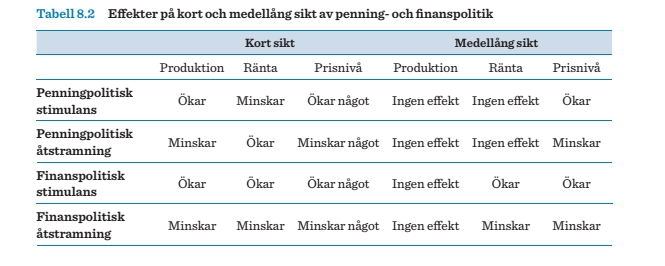 K8: sid. 24